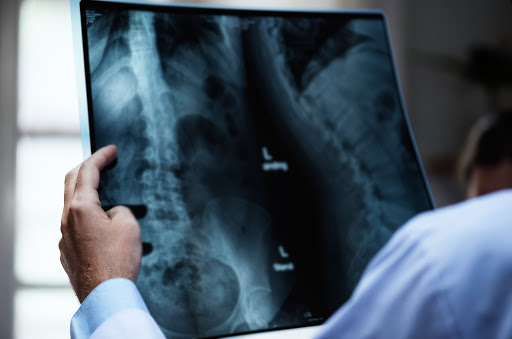 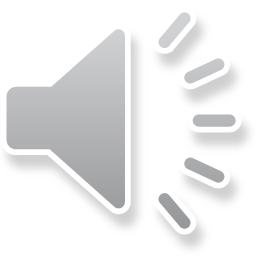 E
S
C
U
C
H
A

A
C
Á
LINEAS Y PLANOS ANATÓMICOS DE USO EN RADIOLOGÍA
TM. ANGELO RONCAGLIOLO
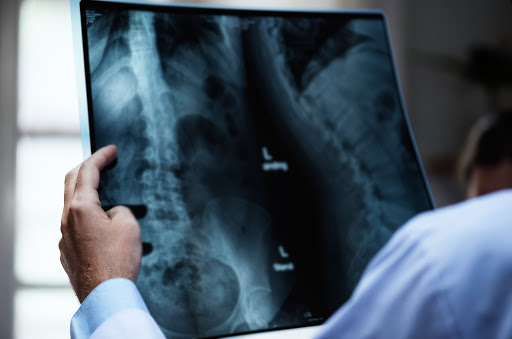 CONTENIDO DE ESTA CLASE :
Generalidades
Proyecciones Anatómicas
Líneas Anatómicas
Planos Anatómicos
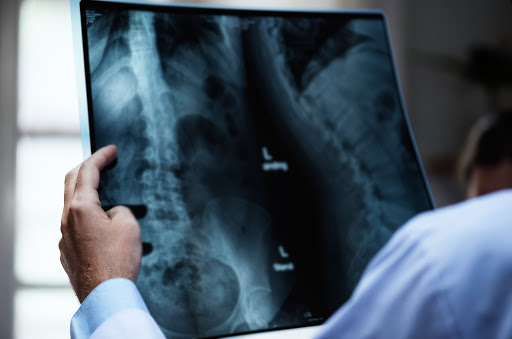 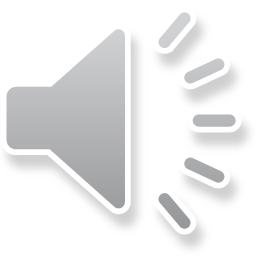 E
S
C
U
C
H
A

A
C
Á
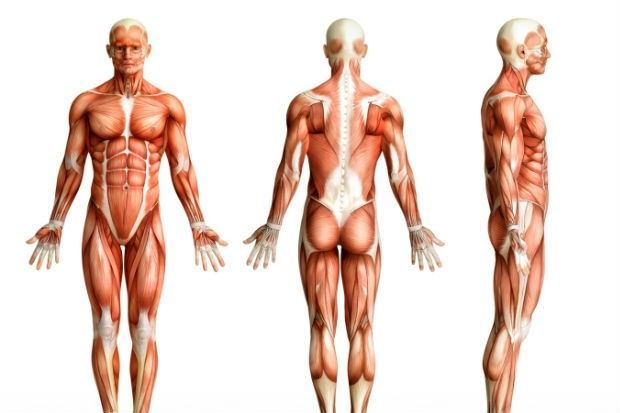 GENERALIDADES
Para poder obtener y nombrar las distintas imágenes en radiología se utilizan los mismos planos y posiciones que nos entrega el estudio de la anatomía normal.
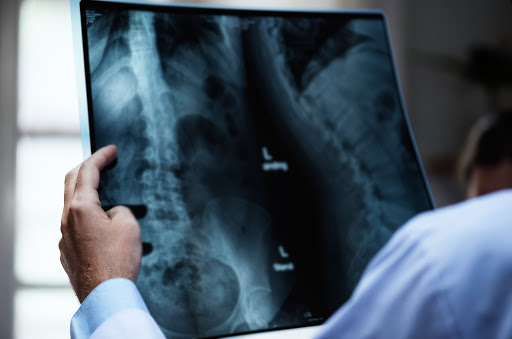 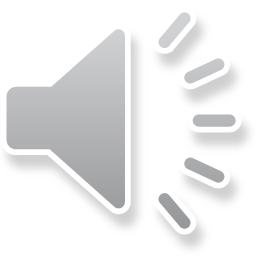 GENERALIDADES
E
S
C
U
C
H
A

A
C
Á
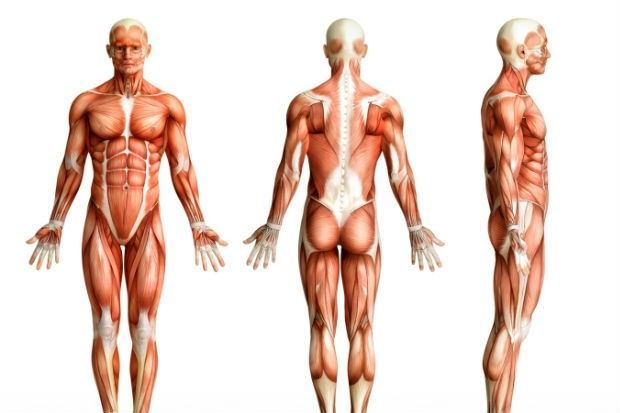 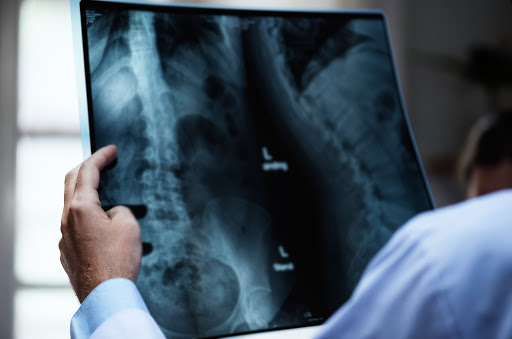 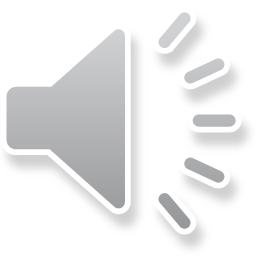 GENERALIDADES
E
S
C
U
C
H
A

A
C
Á
El punto por donde entra de haz de rayos-x y la estructura que se encuentra apoyada nos permitirán diferenciar y dar nombre a  distintas proyecciones radiológicas entre sí, que aunque muestran la misma proyección anatómica, son tomadas de forma diferente.
Ej: Proyección de Cráneo Frontal AP v/s PA
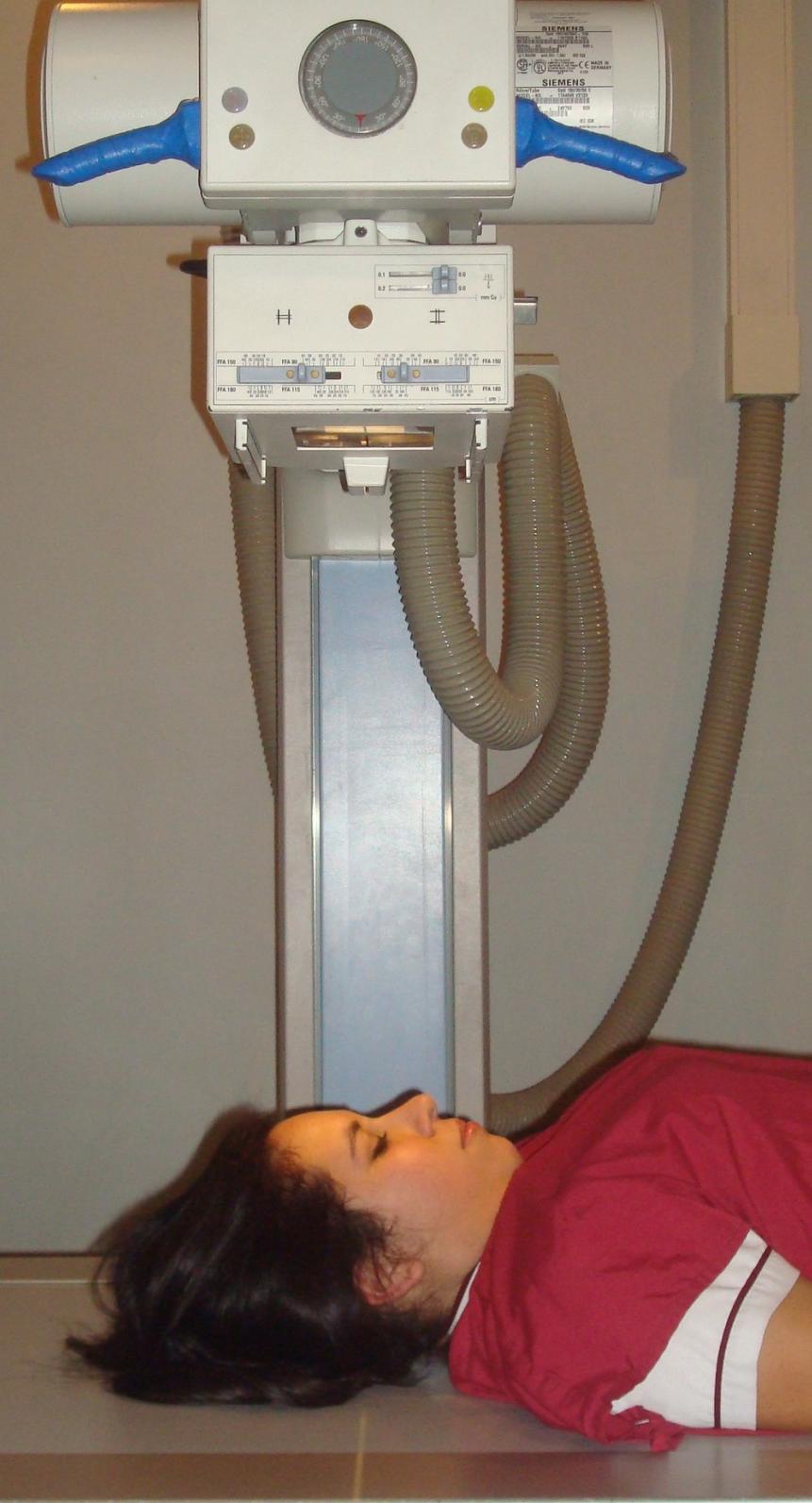 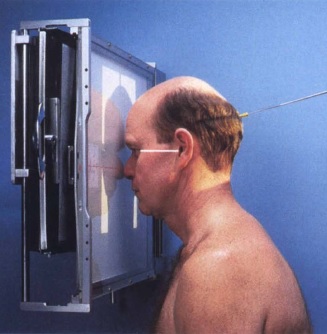 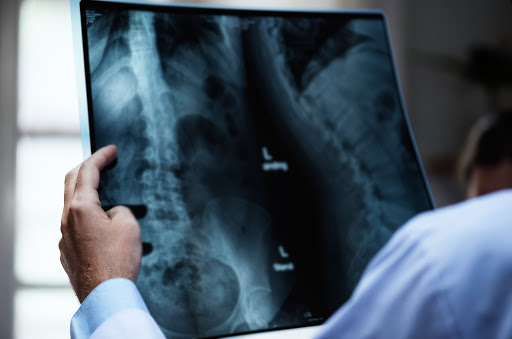 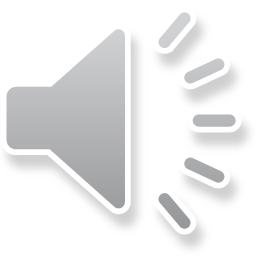 E
S
C
U
C
H
A

A
C
Á
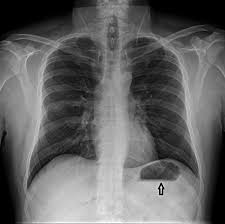 GENERALIDADES
En toda radiografía se superponen las distintas estructuras que se encuentran en todo el espesor del segmento corporal estudiado, siendo representadas todas en una sola imagen.
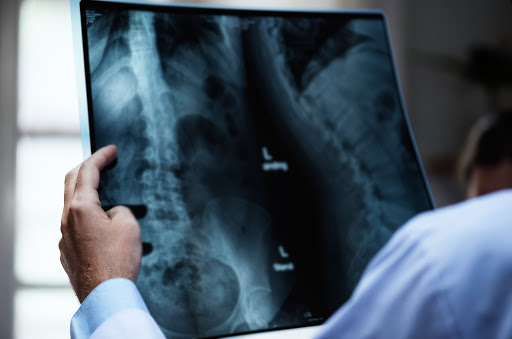 CONTENIDO DE ESTA CLASE :
Generalidades
Proyecciones Anatómicas
Líneas Anatómicas
Planos Anatómicos
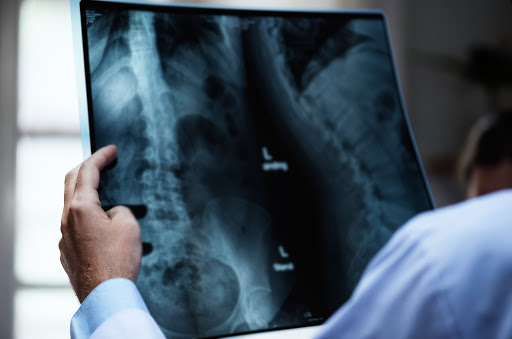 PROYECCIONES ANATÓMICAS
DE USO COMÚN
Frontal 
Lateral
Oblicua
Axial
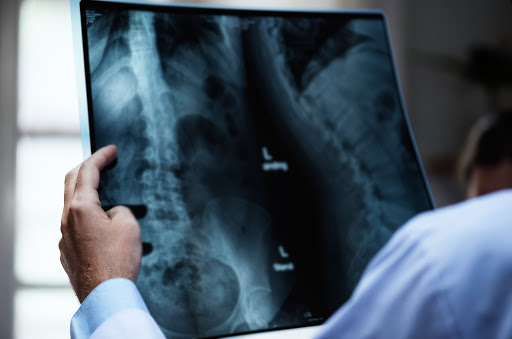 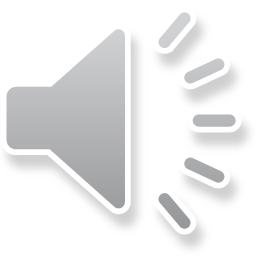 PROYECCIÓN FRONTAL
E
S
C
U
C
H
A

A
C
Á
Se denomina así a la proyección que nos muestra la estructura o segmento en estudio vista desde una visión anterior o posterior, superponiéndose las estructuras en ese mismo sentido

Según el sentido del haz de radiación, esta proyección puede ser de tipo:
Antero – Posterior ( AP )
Postero – Anterior ( PA )
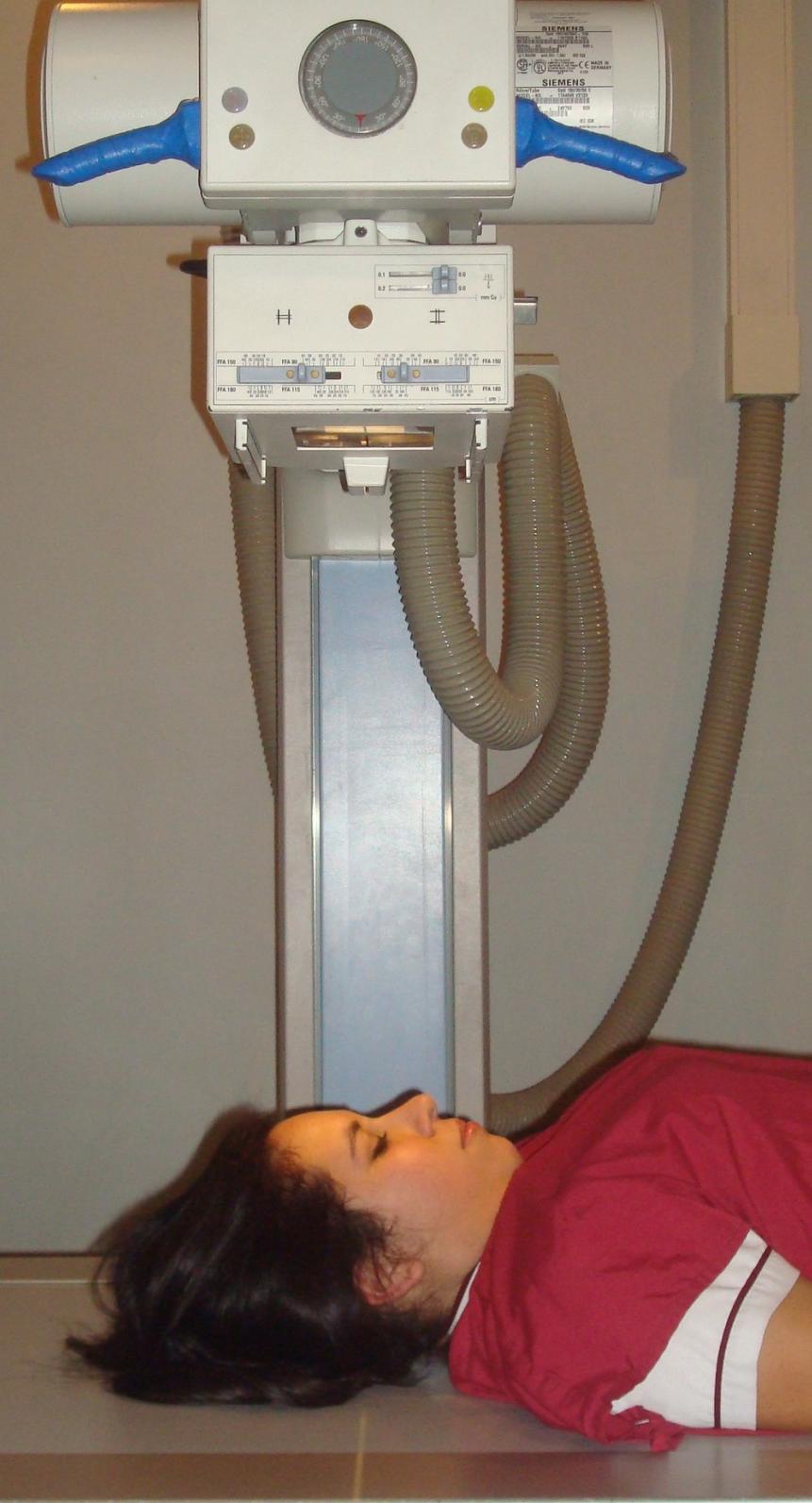 AP
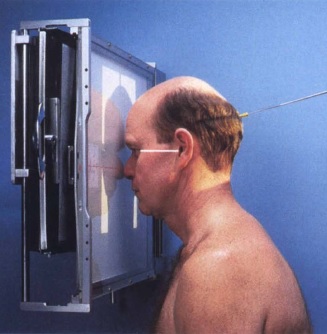 PA
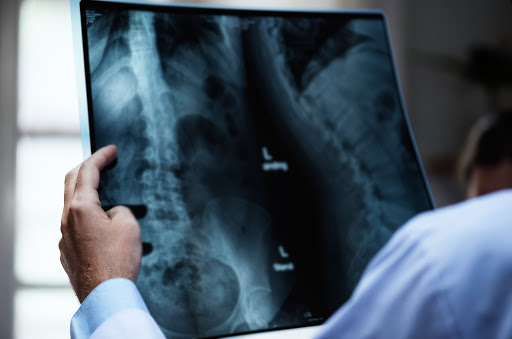 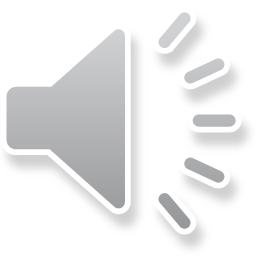 PROYECCIÓN LATERAL
E
S
C
U
C
H
A

A
C
Á
Se denomina así a la proyección que nos muestra la estructura o segmento en estudio vista desde una visión lateral, superponiéndose ambos lados .

Se nombran según el lado que se encuentra más cercano a la superficie de apoyo:
Lateral Derecha(o)
Lateral Izquierda(o)
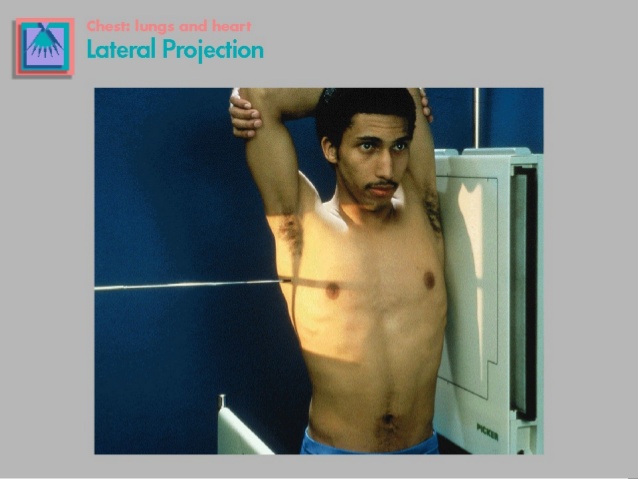 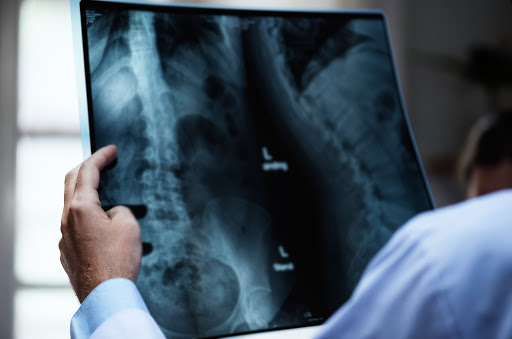 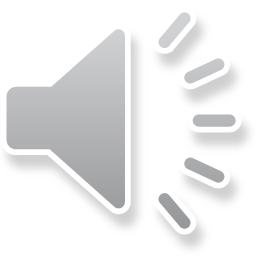 PROYECCIÓN OBLICUA
E
S
C
U
C
H
A

A
C
Á
Se denomina así a la proyección que nos muestra una visión rotada en “n” grados de las estructuras respecto de su plano frontal.

Se denominan según si está apoyada la región anterior o posterior, y si el lado apoyado es el derecho o el izquierdo:

OAD, OAI (Oblicua Anterior)
OPD, OPI (Oblicua Posterior)
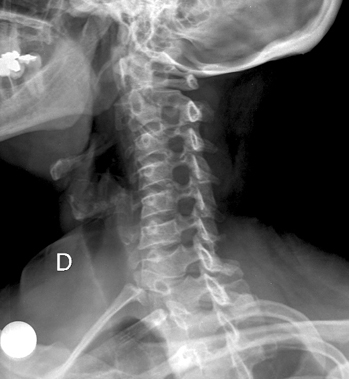 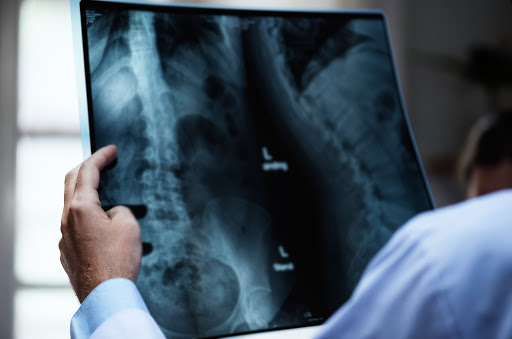 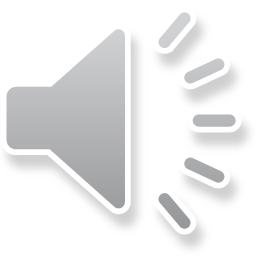 PROYECCIÓN OBLICUA
E
S
C
U
C
H
A

A
C
Á
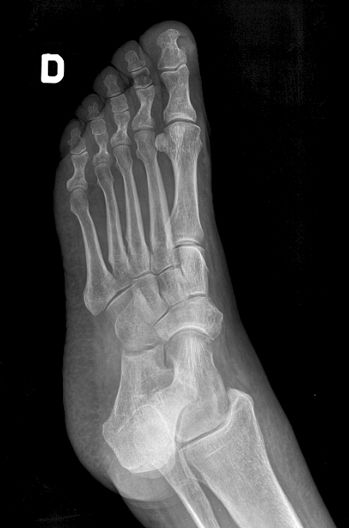 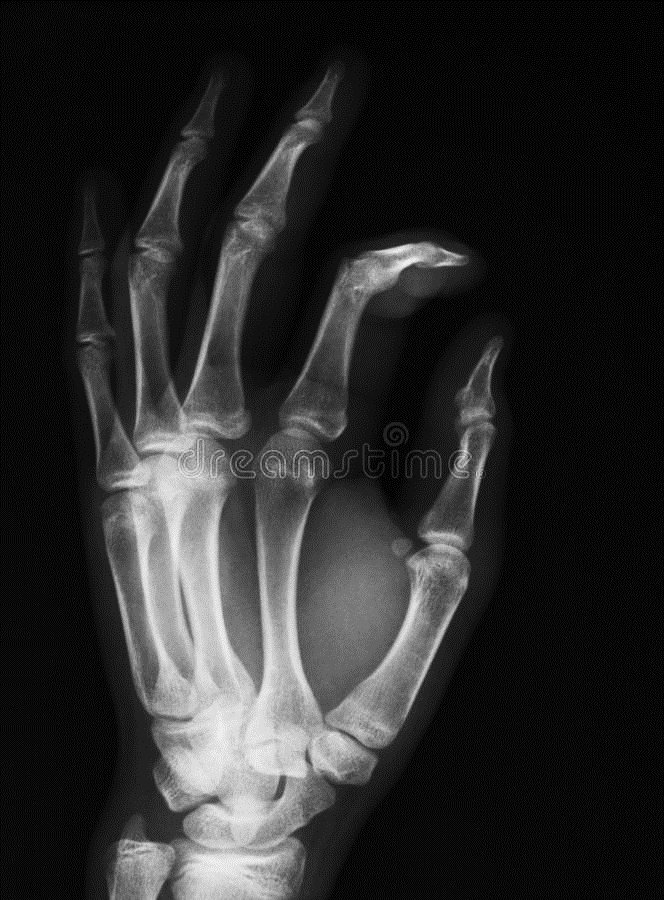 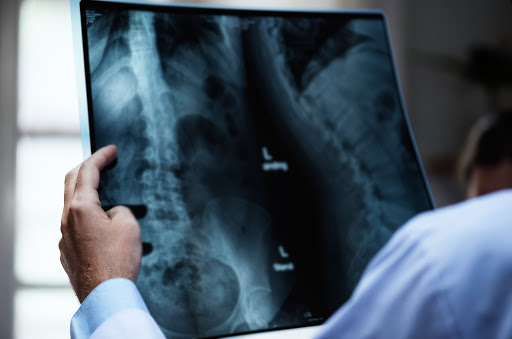 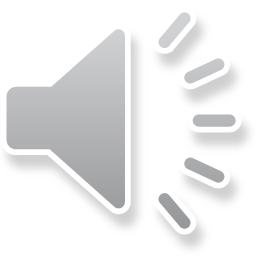 PROYECCIÓN AXIAL
E
S
C
U
C
H
A

A
C
Á
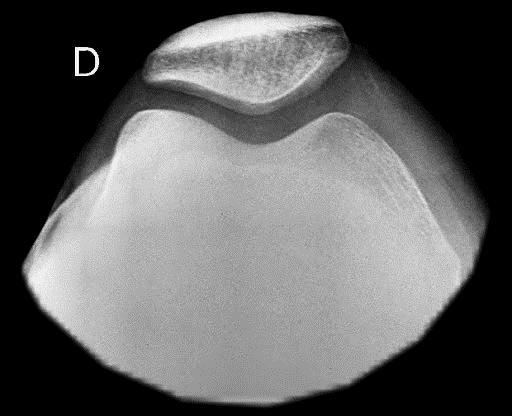 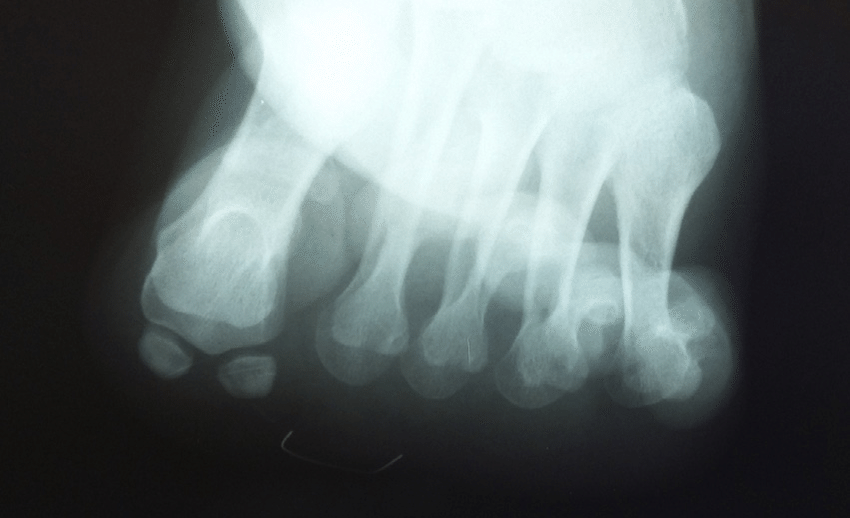 Se denomina así a la proyección que nos muestra una visión en el sentido del eje mayor de una estructura anatómica.

Ejemplos: 
Proyección Axial de Rótula
Proyección Axial de Sesamoídeos
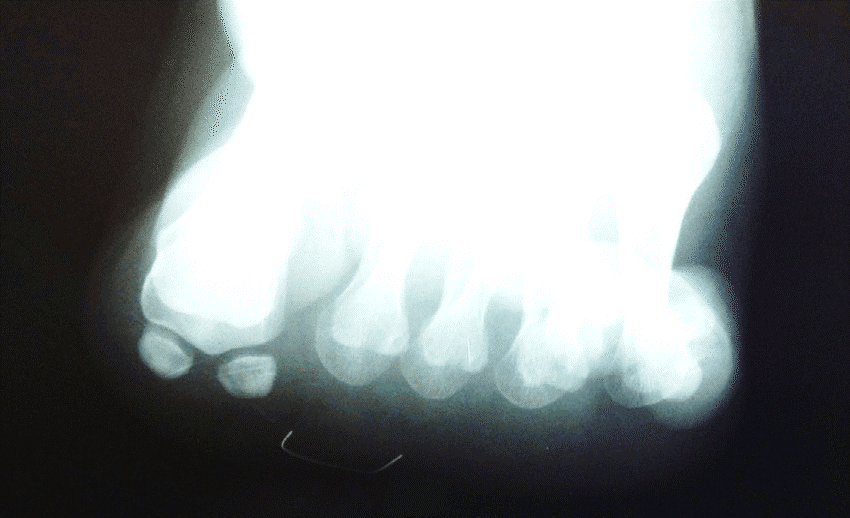 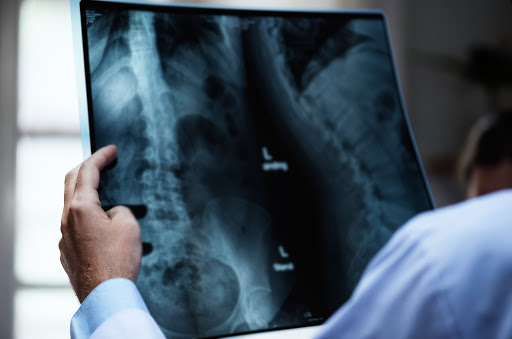 CONTENIDO DE ESTA CLASE :
Generalidades
Proyecciones Anatómicas
Líneas Anatómicas
Planos Anatómicos
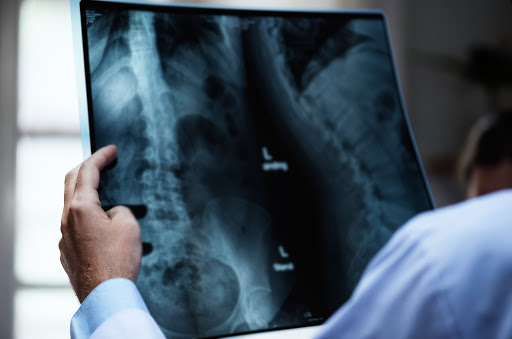 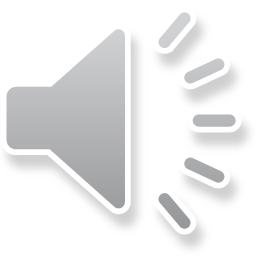 LÍNEAS ANATÓMICAS
E
S
C
U
C
H
A

A
C
Á
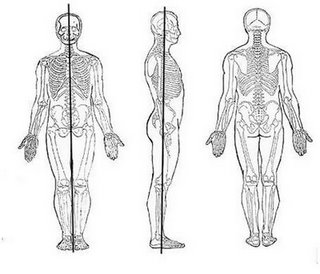 Son líneas imaginarias que unen dos ó más hitos anatómicos que se encuentran sobre la superficie de la estructura o segmento a estudiar, generando una línea recta sobre la superficie del paciente.

Sirven de base para determinar ciertos planos anatómicos  y como referencia de ejes y ciertos grados de horizontalidad o 
verticalidad
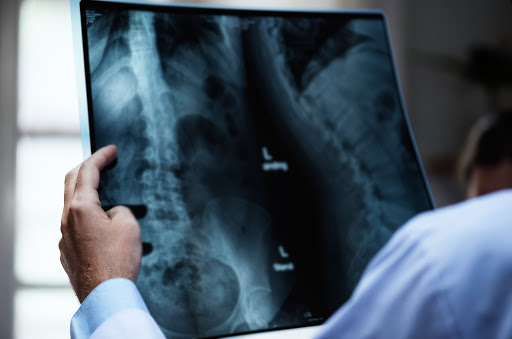 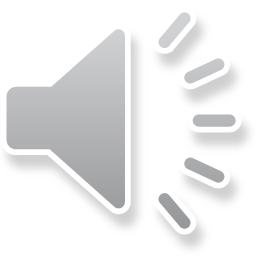 LÍNEAS ANATÓMICAS
E
S
C
U
C
H
A

A
C
Á
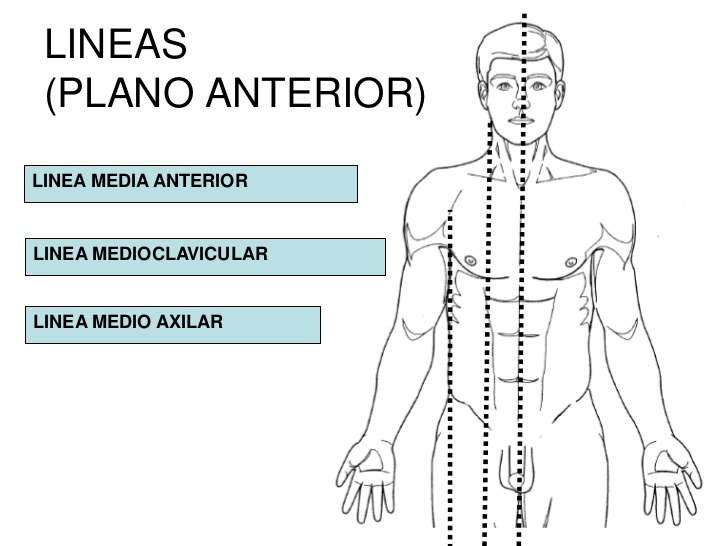 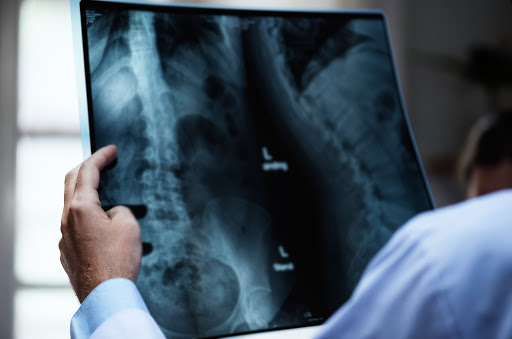 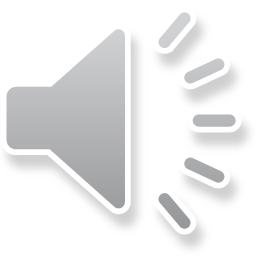 LÍNEAS ANATÓMICAS
E
S
C
U
C
H
A

A
C
Á
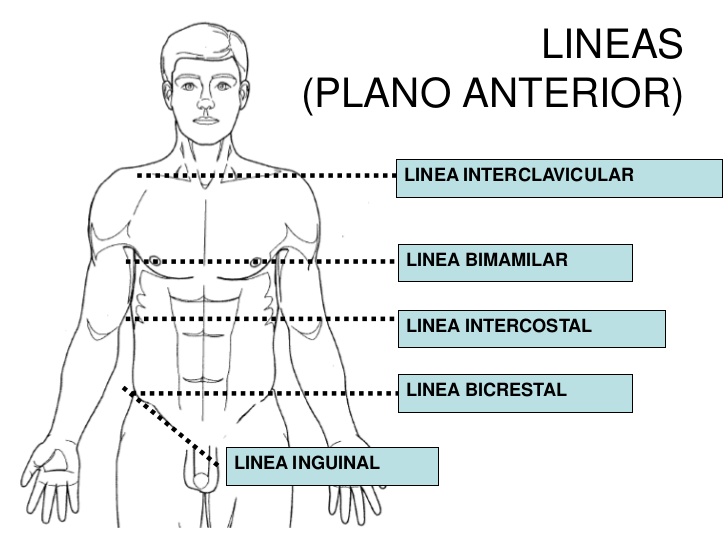 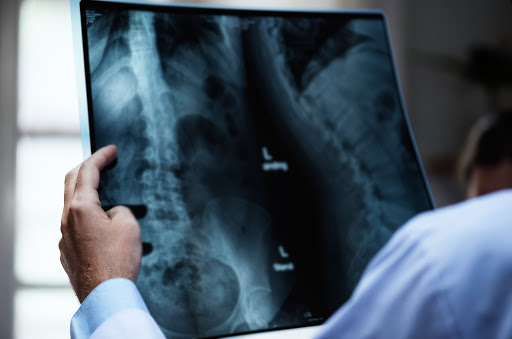 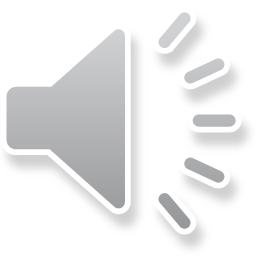 LÍNEAS ANATÓMICAS EN EL CRÁNEO
E
S
C
U
C
H
A

A
C
Á
LINEA SAGITAL MEDIA
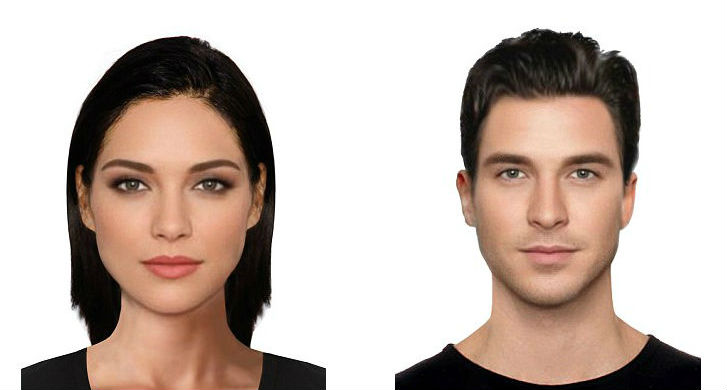 GLABELA
LINEA
INTER-
PUPILAR
NASION
ACANTION
LINEA
INTER-
MEATAL
GONION
(O ANGULO MAND.)
PUNTA
MENTONIANA
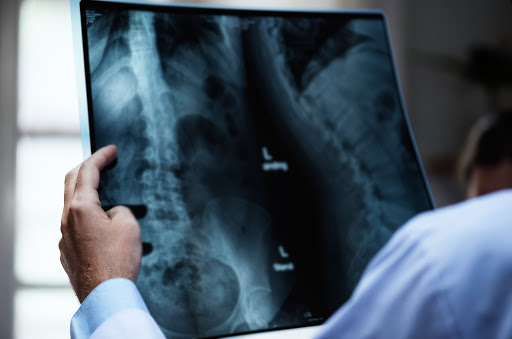 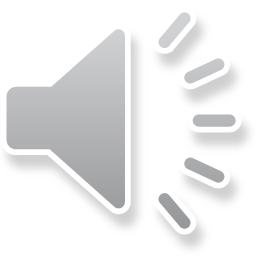 LÍNEAS ANATÓMICAS EN EL CRÁNEO
E
S
C
U
C
H
A

A
C
Á
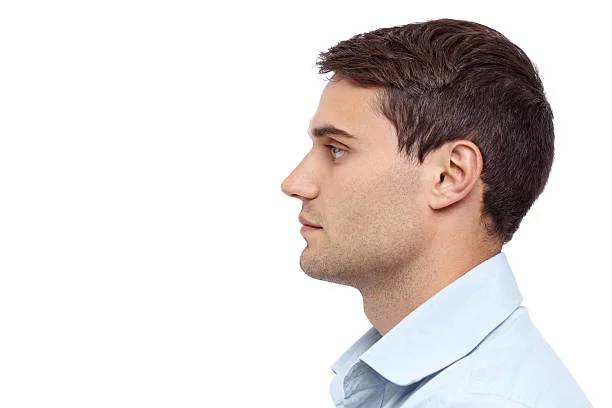 1.LINEA
ORBITOMEATAL (LOM)
2.LINEA
INFRAORBITOMEATAL (LIOM)*
1
2
3.LINEA
ACANTOMEATAL (LAM)
3
4.LINEA
MENTOMEATAL (LMM)
INION
4
5.LINEA
GLABELO-ALVEOLAR (LGA)
GONION
5
LINEA CORONAL MEDIA
*  También recibe el nombre de 
    HORIZONTAL ALEMANA ó  
   PLANO DE FRANKFURT
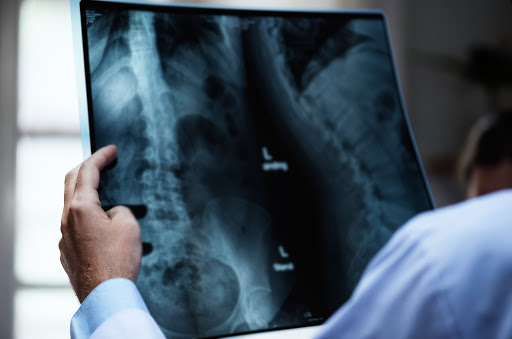 CONTENIDO DE ESTA CLASE :
Generalidades
Proyecciones Anatómicas
Líneas Anatómicas
Planos Anatómicos
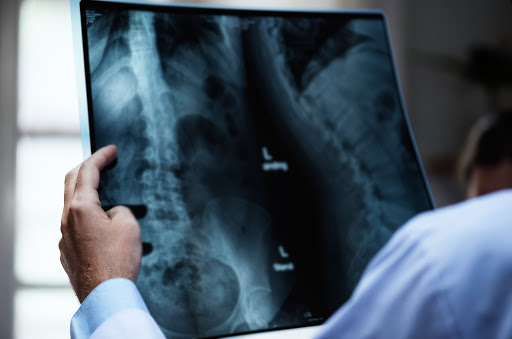 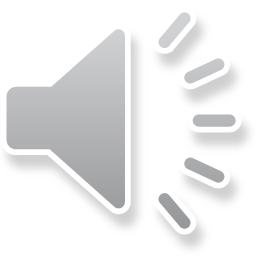 PLANOS ANATÓMICOS
E
S
C
U
C
H
A

A
C
Á
Son la continuidad en el espesor del tejido de las líneas anatómicas.  Tienen una línea de entrada y otra de salida, que no siempre van a ser perpendiculares o paralelos a la superficie de apoyo.

En radiología no tienen representación como tal, aunque son muy utilizados como criterios de evaluación para una correcta toma radiográfica.
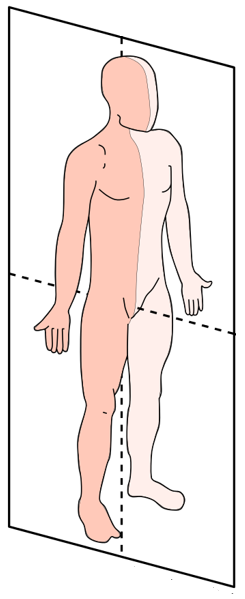 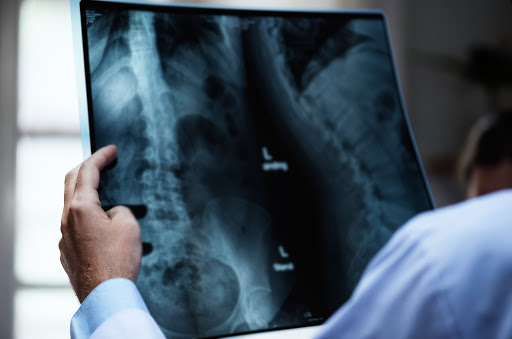 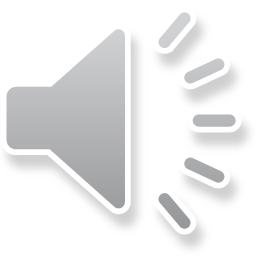 PLANOS ANATÓMICOS
E
S
C
U
C
H
A

A
C
Á
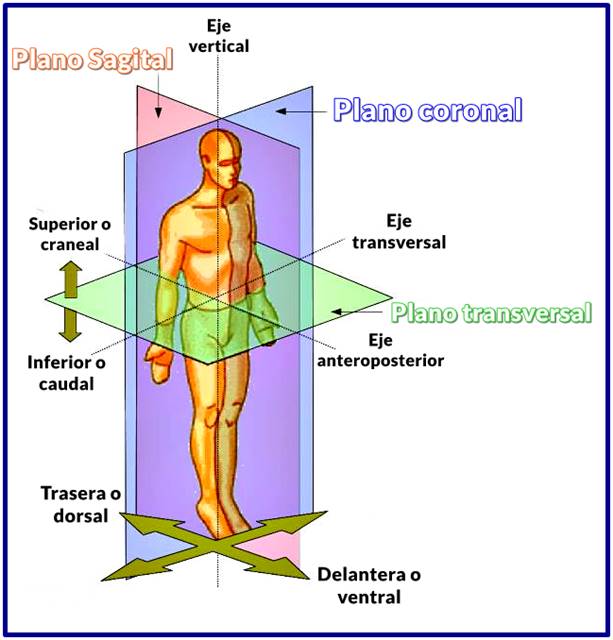 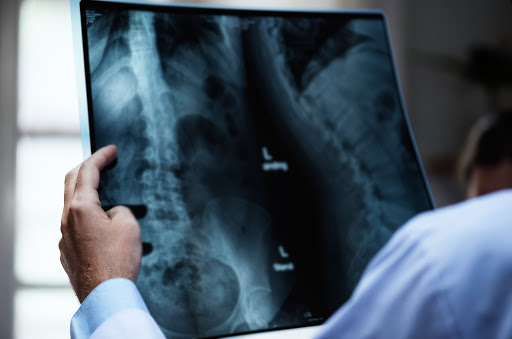 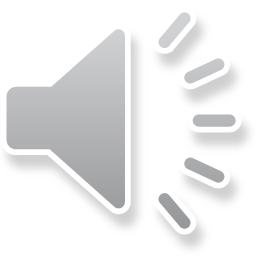 PLANOS ANATÓMICOS EN EL CRÁNEO
E
S
C
U
C
H
A

A
C
Á
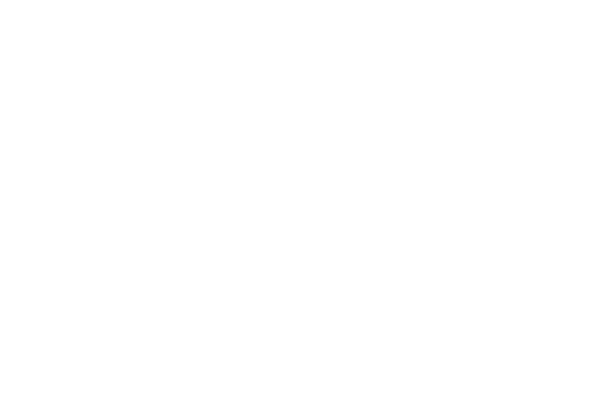 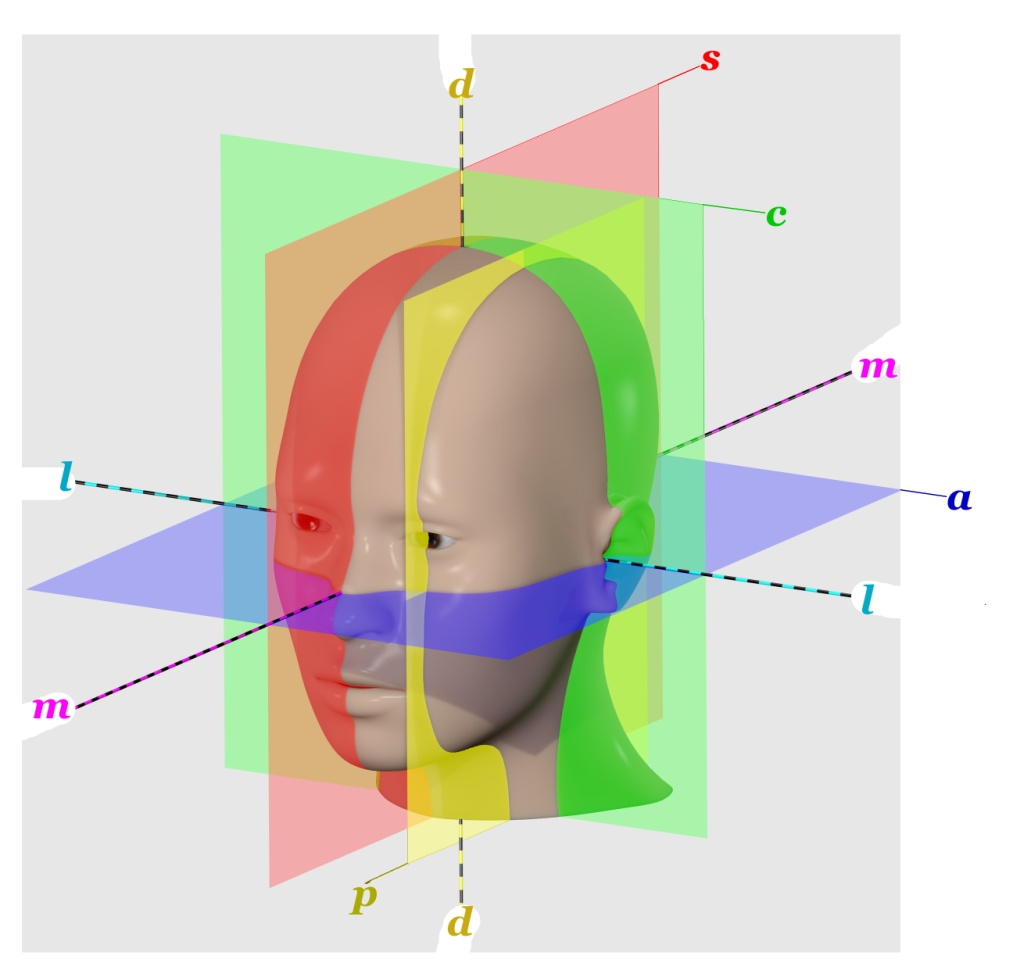 d  Eje axial
l  Eje lateral
m  Eje medial
a Plano Axial
c Plano Coronal
s Plano Sagital
p Plano Parasagital
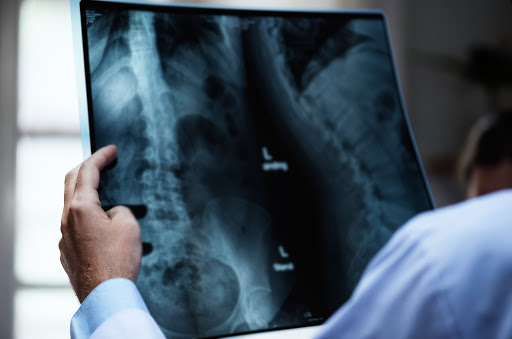 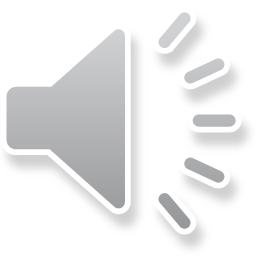 PLANOS ANATÓMICOS EN EL CRÁNEO
E
S
C
U
C
H
A

A
C
Á
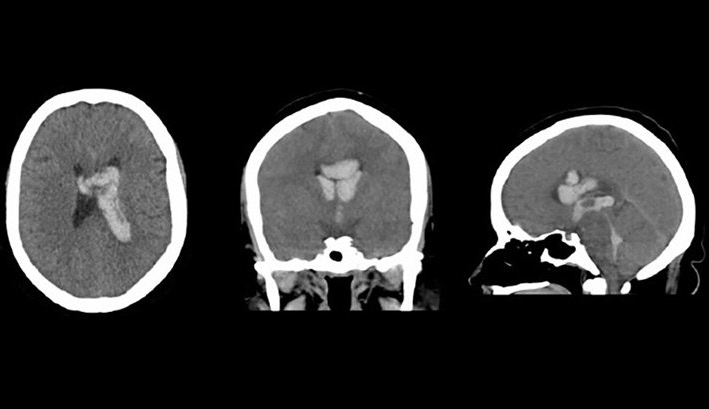 AXIAL
CORONAL
SAGITAL
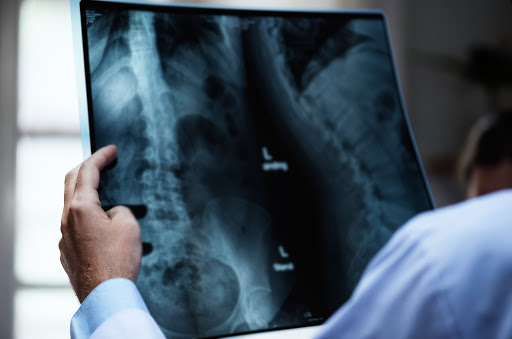 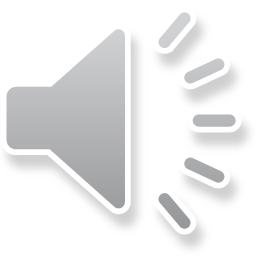 PLANOS ANATÓMICOS EN EL CRÁNEO
E
S
C
U
C
H
A

A
C
Á
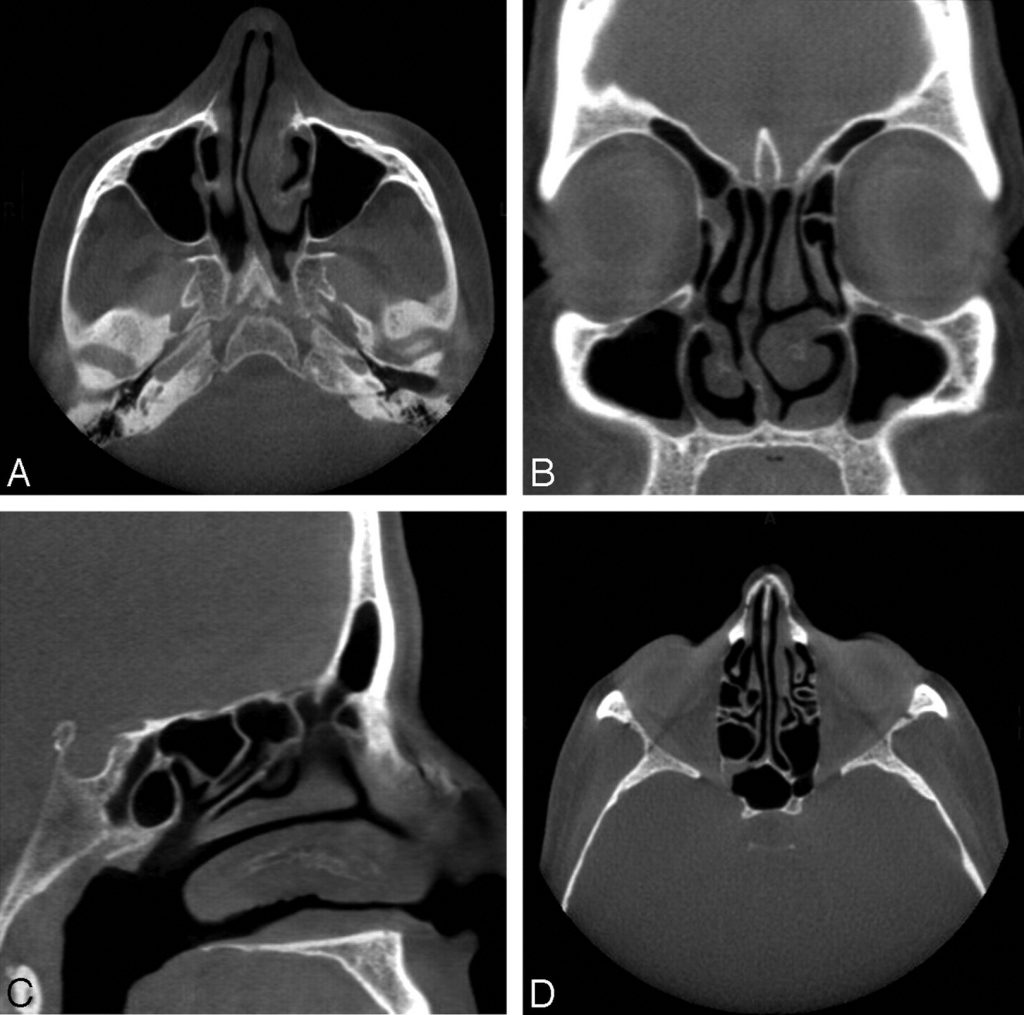 AXIAL
CORONAL
SAGITAL
AXIAL SUP.
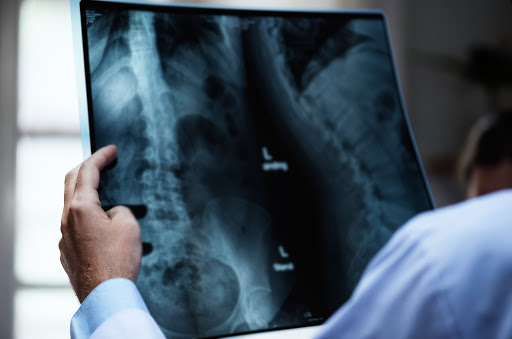 LINEAS Y PLANOS ANATÓMICOS DE USO EN RADIOLOGÍA
FIN
TM. ANGELO RONCAGLIOLO